Testing and Commissioning
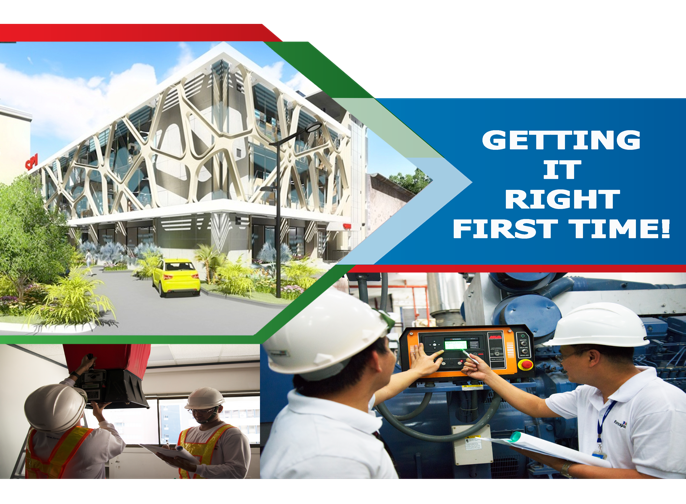 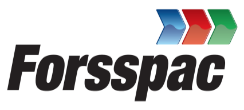 Integrated System Turnover (ISTO) Process
March 2023
LP03 Medical Plaza Bldg., 100 Amorsolo Street Legaspi Village Makati City Philippines 1229
www.forsspacglobal.com
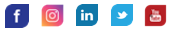 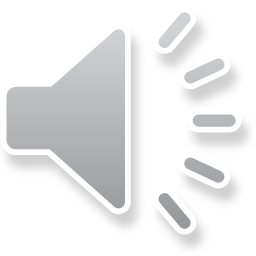 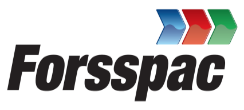 Training Agenda
- Training Objective
- Integrated System Turnover Overview
- ISTO Numbering System
- Method Statement Documentation
- O&M Manual Documentation
- Monitoring and Scheduling
- T&C Management Report Overview
- LEED Commissioning Report Overview
- BERDE Commissioning Report Overview
- Project S-Curves
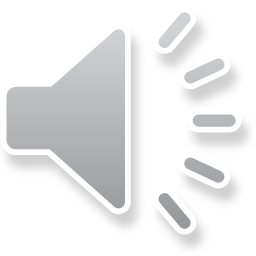 - T&C Management Report Overview
Training Objective
As core member of the team – to lead the team towards achieving projects GOALS.
- Finish the project within the scheduled timetable
- Finish the project within the scheduled budget
- Finish the project within the level of Quality
- Complete the project according to client requirement
- Handover the project without slip-up
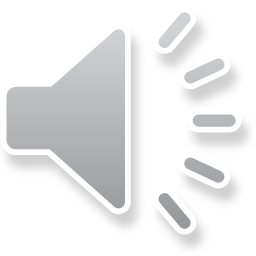 ISTO PROCESS
ISTO Process is the testing and commissioning documentation process to meet the requirements of the project with a certain T&C scope.
ISTO is a proprietary methodology of Forsspac for scheduling, monitoring, witnessing and turnover of MEPF system and services. This method aims to ensure that T&C process is done and delivered properly
ISTO Numbering system
Operation and Maintenance Manual
Method Statements
O&M Training and Seminars
Test Packages
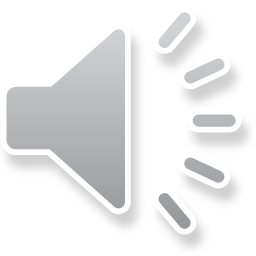 ISTO NUMBERING SYSTEM
Is a method of identifying  a certain equipment given in a project to be tested and commissioned.

The 1st step to start the project documentation
ISTO Numbering system
System Package
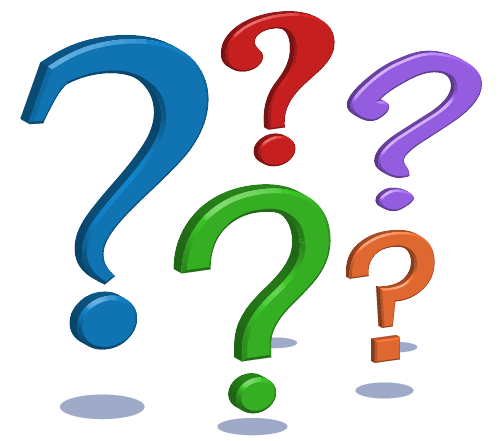 Equipment Tagging
ISTO number
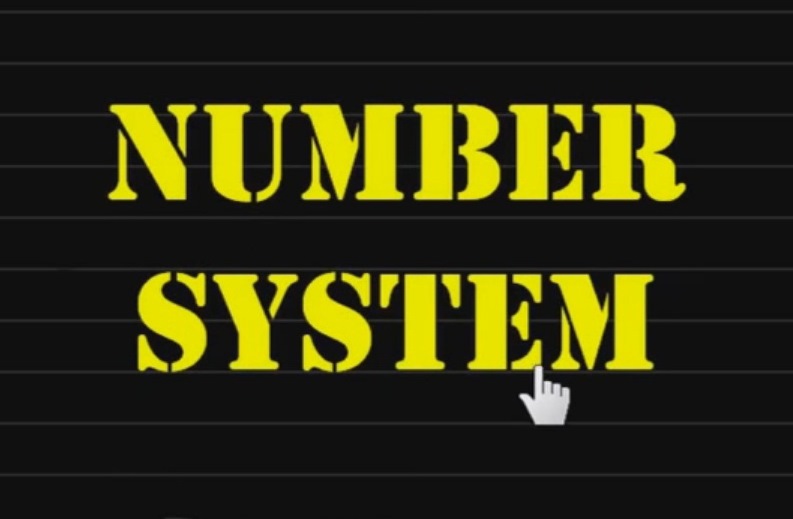 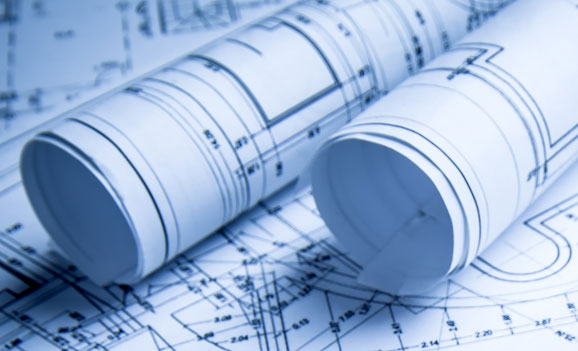 Description
Location
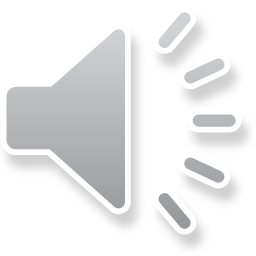 ISTO Handover  Packages summary
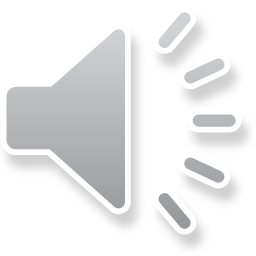 [Speaker Notes: .]
ISTO PROCESS
Testing Procedures (Method Statement) Documentation
Must have:
Is an outline how the testing and commissioning team execute the works
Applicable Codes and Standards
Objective
Criteria
Performance Procedure of Equipment
Testing Instruments
Testing Forms
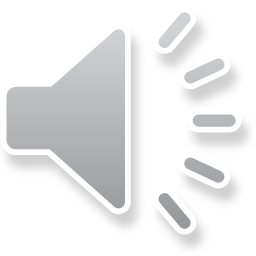 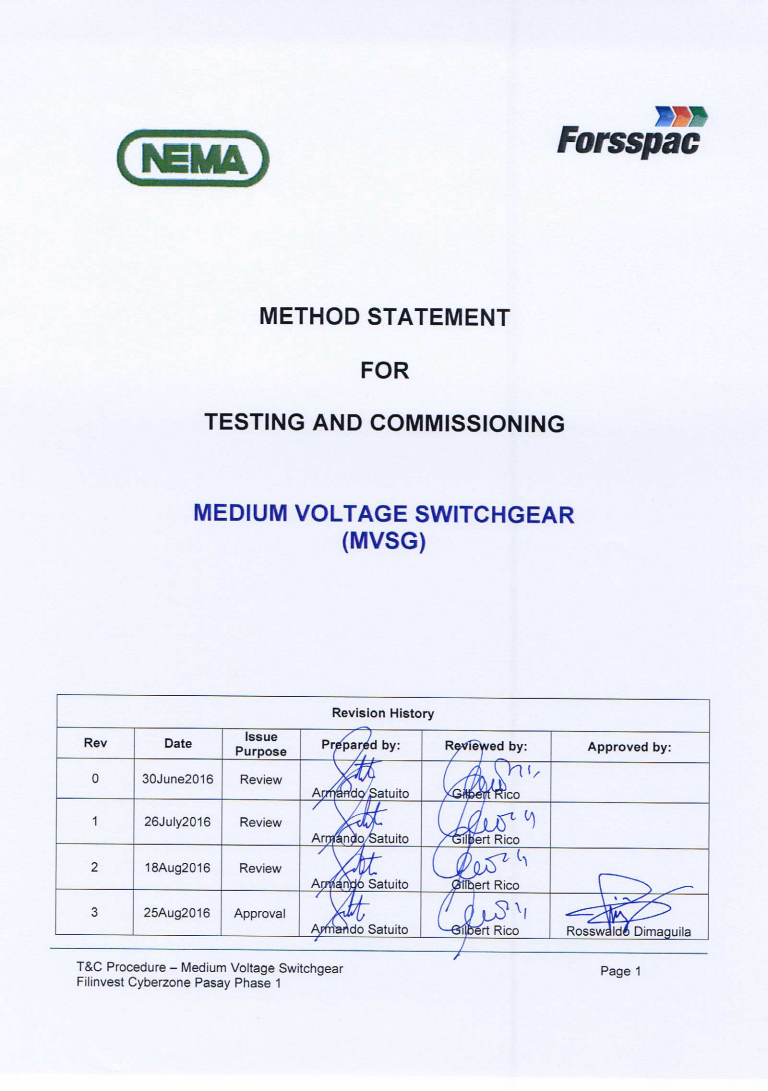 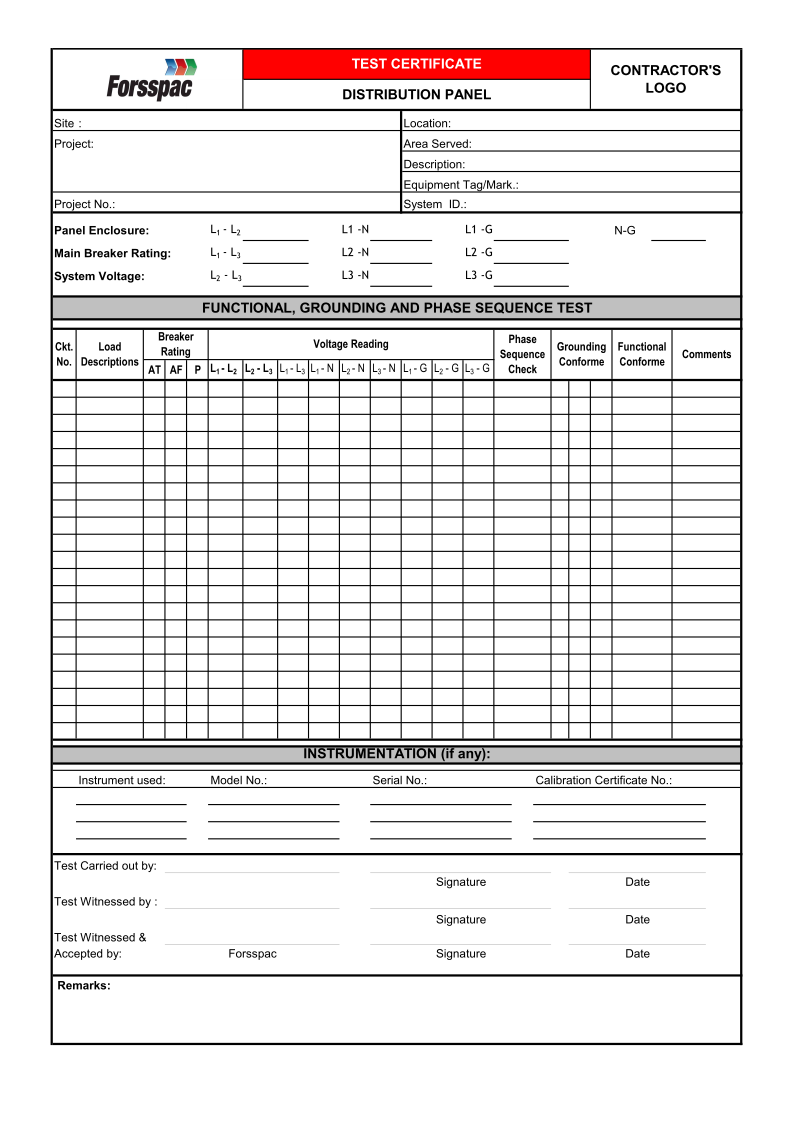 Testing and Commissioning Method Statement
T&C Test Forms
Testing Equipment
ISO related
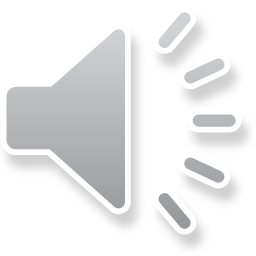 ISTO PROCESS
Commissioning Test Results (test Packs)
Testing and Commissioning Test result
Is the end result in the T&C witnessing scope.
Testing and Commissioning punchlists
Approved Equipment Submittals
Construction Test records
Instrument Calibration Certificates
Part Plan / As-Built Drawing
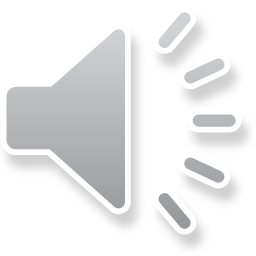 ISTO Handover 
Test Packages
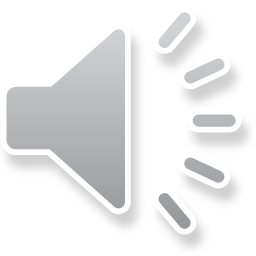 ISO related
ISTO PROCESS
Operation and Maintenance Manual Documentation
Section A
Section B
O&M Manual contains the information required for the operation, maintenance and a commissioning results of a system in a building.

Is set of documents that the building operator must have upon handover of the building
Section C
Section D
Section E
Section F
Section G
Section H
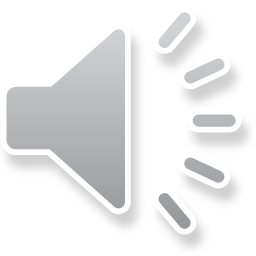 Emergency / Vendors Contact Information and Warranties/ Guarantees Certificates
Section A
O&M Manual Compilation
Section B
System Instruction and Information
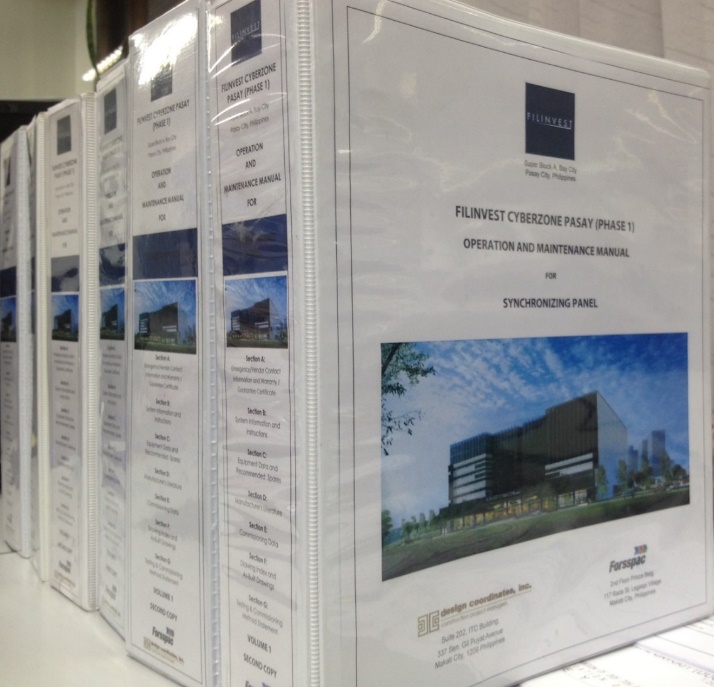 Equipment Data and Recommended Spares
Section C
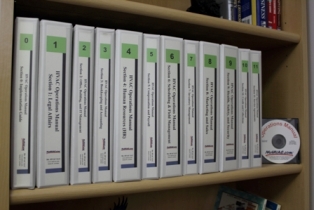 Manufacturer's Literature
Section D
Section E
Testing and Commissioning Method Statement
Section F
Commissioning Data
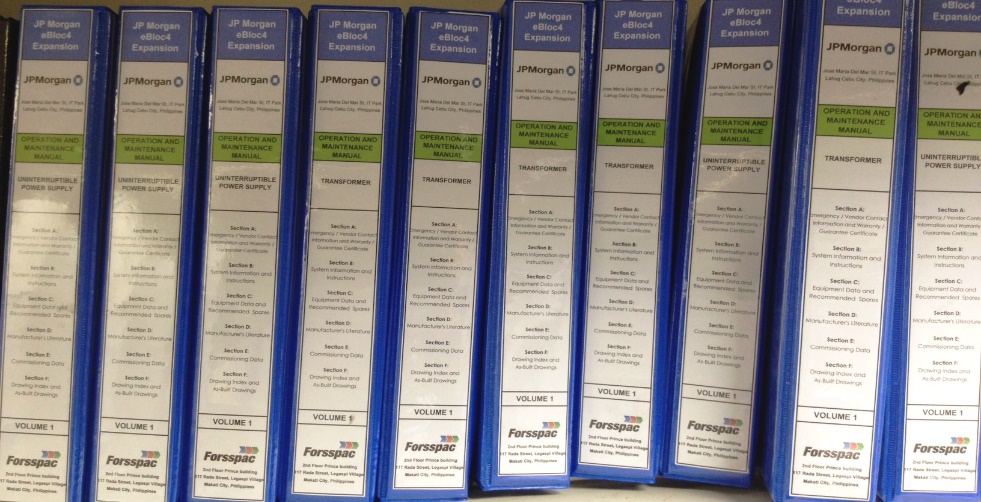 Section G
Drawing Index and As-Built Drawings
Section H
O&M Training and Seminar Requirements
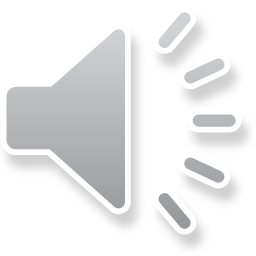 ISTO PROCESS
Monitoring and Scheduling
Monitoring and Scheduling is a part of the proprietary of Forsspac software system controls. ISTO thereby allows to track the progress of all aspects of the project and to ensure that we do not miss a single equipment involved in the project and to ensure that progress is done in specific scheduled timeline.
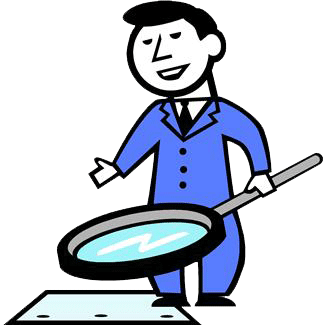 O&M Manual monitoring report
T&C Method Statement monitoring submittal
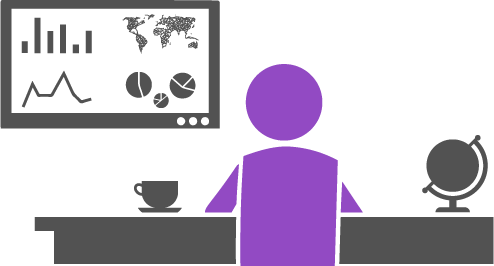 T&C witnessing monitoring report
Punchlists monitoring report
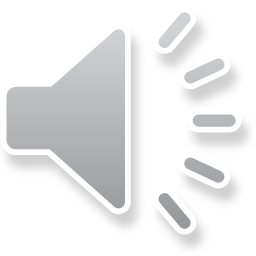 T&C Accomplishment Monitoring
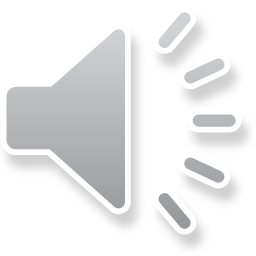 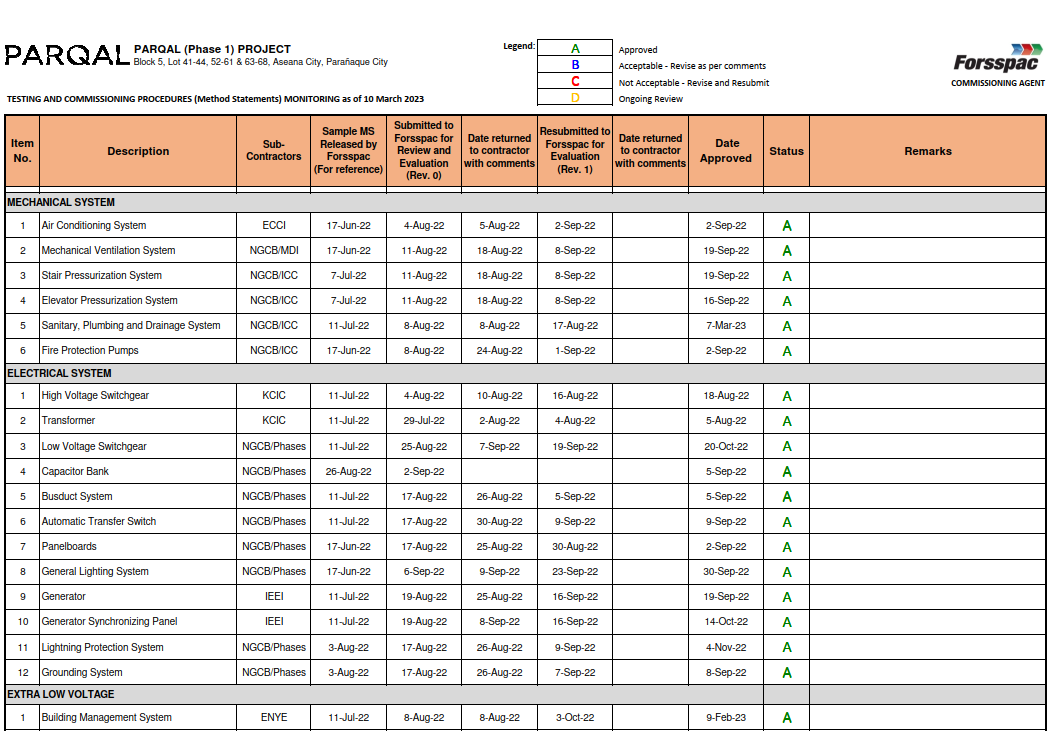 Method Statement Monitoring
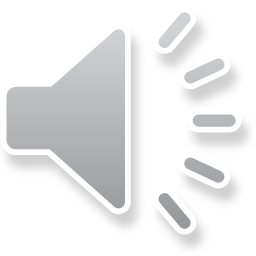 O&M Manual Monitoring
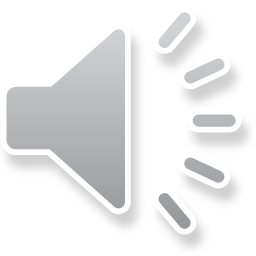 Punchlist Monitoring
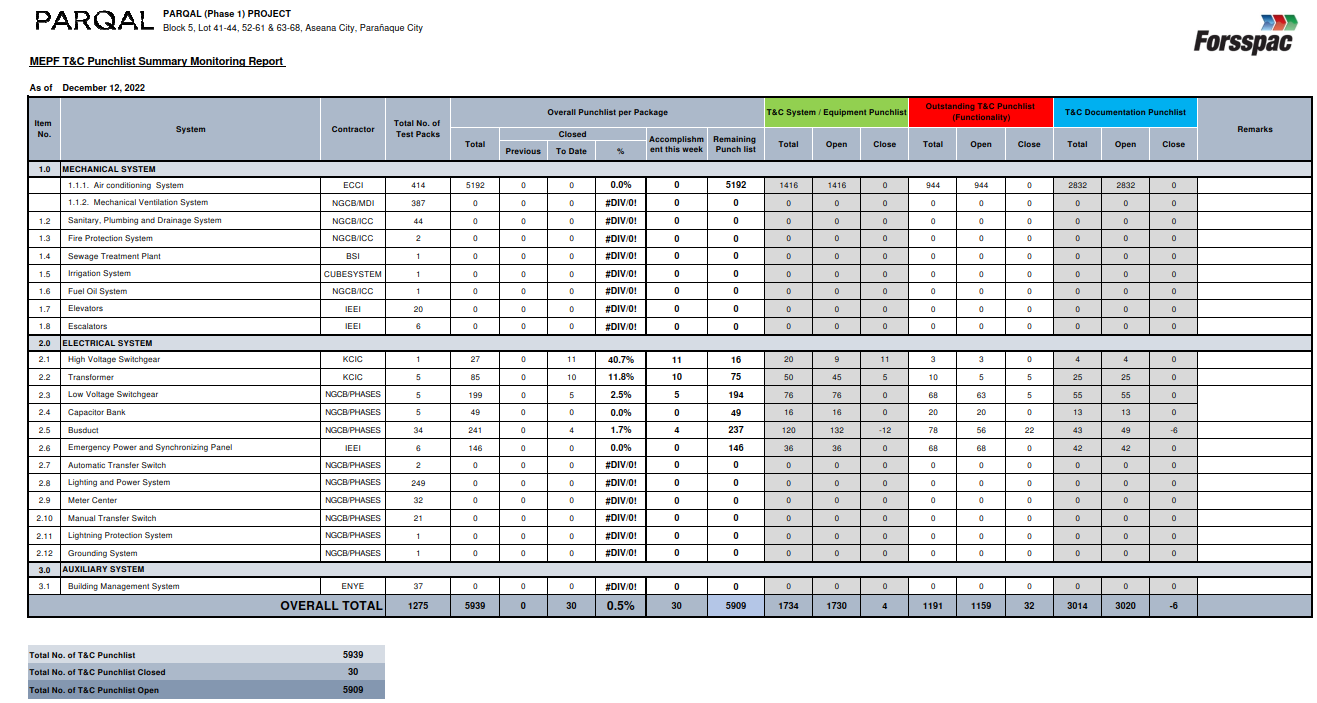 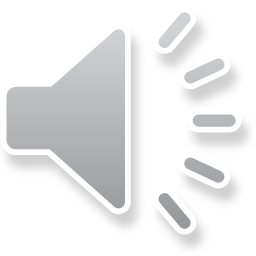 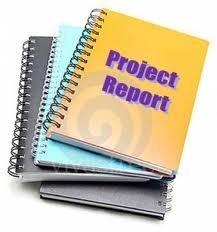 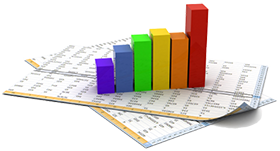 Project Reports
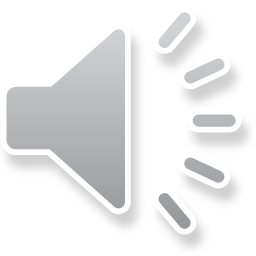 PROJECT REPORTS
T&C Management
 Report
Specific content is the ISTO process
BERDE report
LEED report
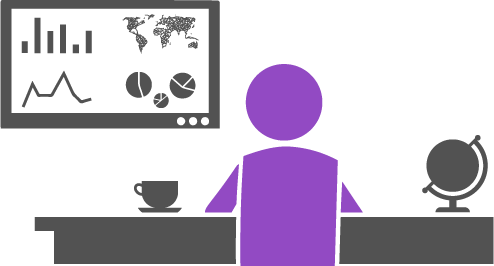 Specific content are the LEED documentation requirement including ISTO process
Specific content are the BERDE documentation requirements including ISTO process
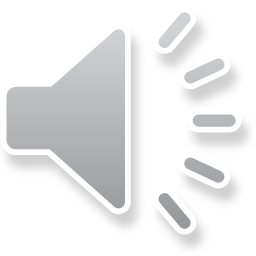 T&C Management Report Overview
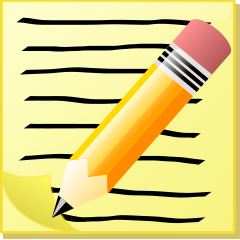 Executive Summary  
	
II. Introduction

III. Testing and Commissioning
A.  	Integrated Systems Turnover (ISTO) Methodology
B. 	Test Procedures/Method Statement
C. 	Handover Packages
	    C.1 Completed / Incomplete System 
D. 	Fire and Life Safety System
E. 	Operation and Maintenance Manual
F. 	Operation and Maintenance User’s Training
IV. Appendices

A.	Summary of Handover Packages
Testing and Commissioning Procedure Monitoring Submittal
Testing and Commissioning Witnessing Summary Report
Punchlists Summary Report
E.	Operation and Maintenance Manual Monitoring Report
F.	Operation and Maintenance Manual Training Record
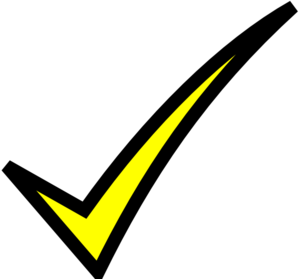 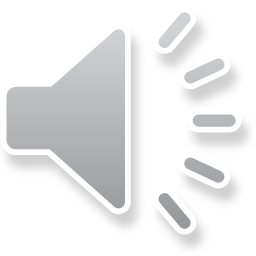 LEED Commissioning Report Overview
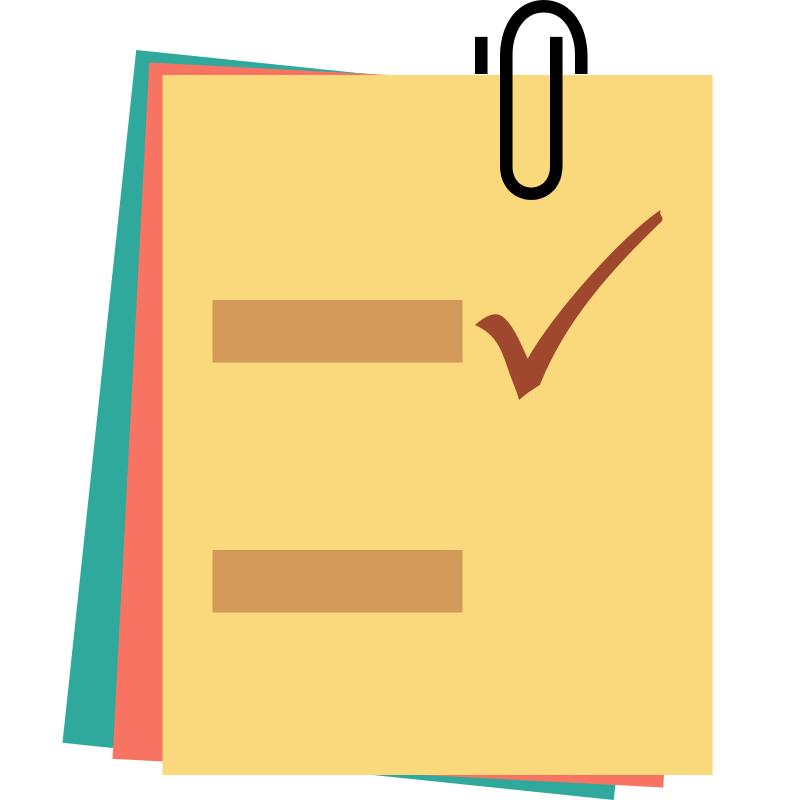 I. Executive Summary
	A. Project Description
	B. Commissioning Goals
	C. Commissioning Scope
	D. Systems to be Commissioned
	E. Significant Issues Found During Commissioning
	F. Future Commissioning Recommendation

II. Commissioning Requirements
	A. Commissioning Plan
	B. Submittal Review Process
	C. Test Procedures/Method Statement
	D. Operations and Maintenance Documentation
	E. Systems Manual Documentation
	F. Integrated Systems Turnover (ISTO) Methodology
	G. Users Training

III. 50% Design Review Analysis and Results
	A. Owner’s Project Requirements
	  B. Basis of Design
	C. Commissioning Specifications
IV. Deficiency Resolution
	A. Pre-Design Phase
	B. Design Phase
	C. Construction Phase
	D. Occupancy and Acceptance Phase

V. Systems Performance Test Results and Evaluation
	A. Pre-Functional Testing
	B. Testing, Adjusting and Balancing
	C. Functional Testing

VI. Post Occupancy Agenda

VII. Appendices
	A. Commissioning Plan
	B. Submittal Review Results
	C. Test Procedure Monitoring Submittal
	D. Operation and Maintenance Manual Monitoring Submittal
	E. Sample ISTO Test Packages
	F. List of ISTO Test Packages
	G. User's Training Summary Report
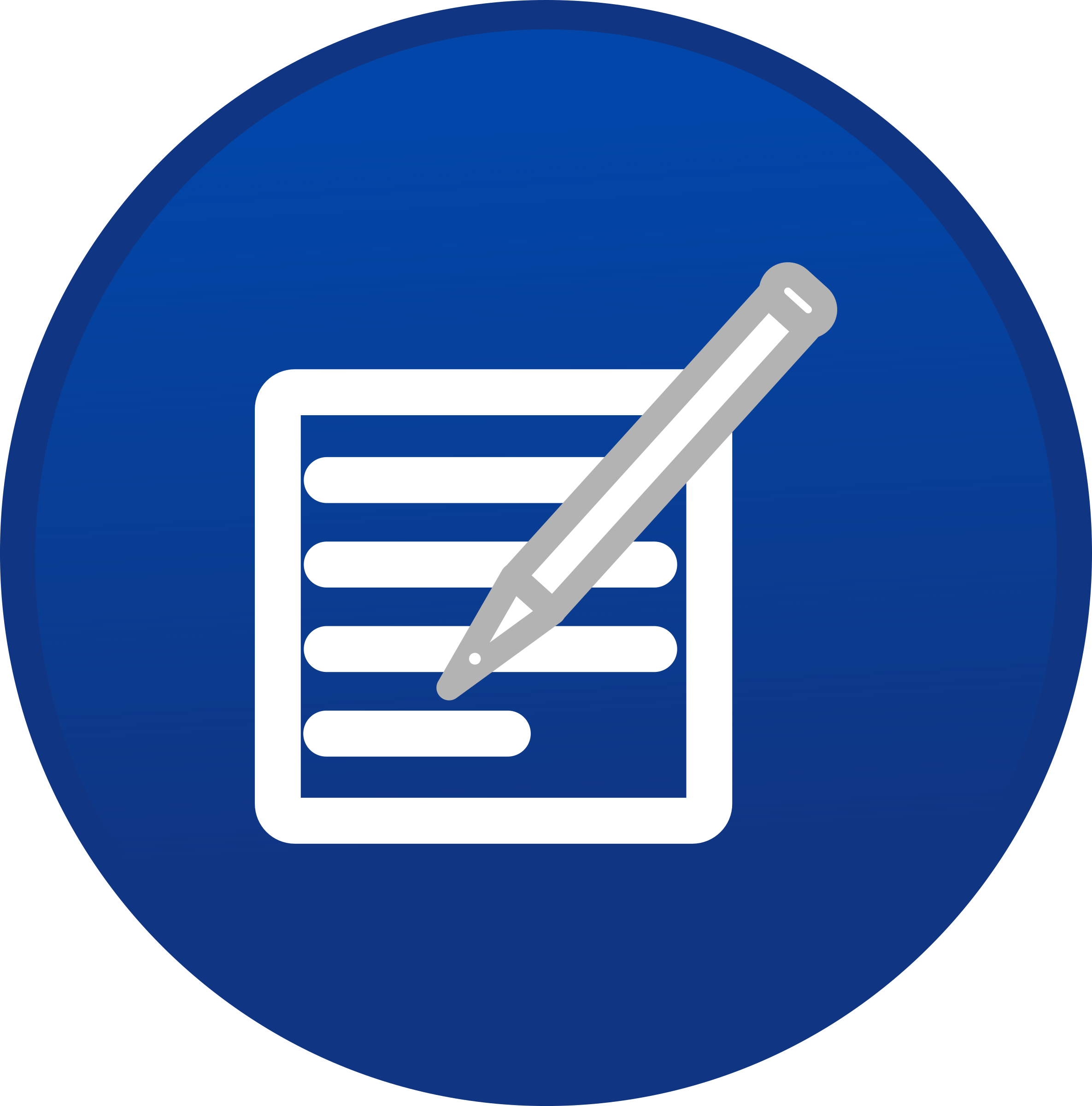 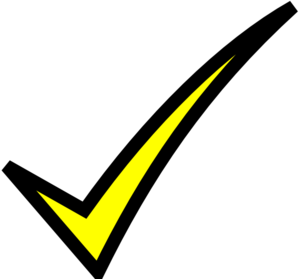 H. Design Review Results
	I. Commissioning Specification	
	J. Punchlist Monitoring Status
	K. ISTO Test Package Completion 
	Status Report
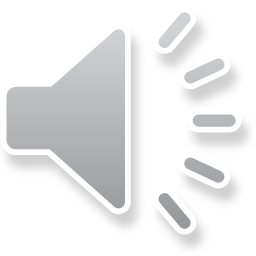 BERDE Commissioning Report Overview
I. Executive Summary
	A. Project Description
	B. Commissioning Goals
	C. Commissioning Scope
	D. Systems to be Commissioned
	E. Significant Issues Found During Commissioning
	F. Future Commissioning Recommendation

II. Commissioning Requirements
	A. Review of Design Document
	B. Commissioning Plan
	C. Test Procedures/Method Statement
	D. Operations and Maintenance Documentation
	E. Integrated Systems Turnover (ISTO) Methodology
	F. Users Training

III. Deficiency Resolution
	A. Design Phase
	  B. Construction Phase
	C. Acceptance Phase
IV. Systems Performance Test Results and Evaluation
	A. Pre-Functional Testing
	B. Testing, Adjusting and Balancing
	C. Functional Testing

V. Appendices
	A. Commissioning Plan
	B. Test Procedure Monitoring Submittal
	C. Operation and Maintenance Manual Monitoring Submittal
	D. Sample ISTO Test Packages
	E. List of ISTO Test Packages
	F. User's Training Summary Report
	G. Design Review Results
	H. Punchlist Monitoring Status
	I. ISTO Test Package Completion Status Report
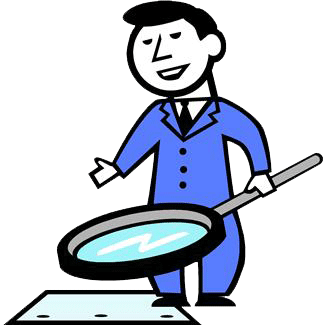 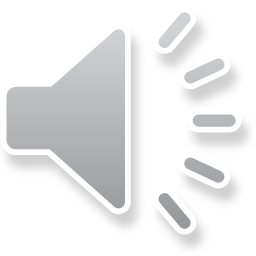 Project S-curves
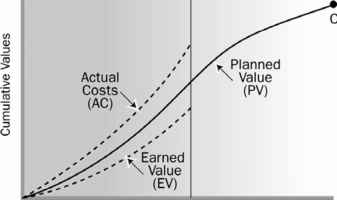 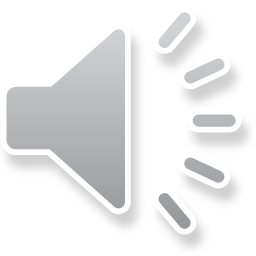 Project S-curves (Manhours versus accomplishment)
An s-curve is a graphical representation of the cumulative work effort, or a subset of the work effort.
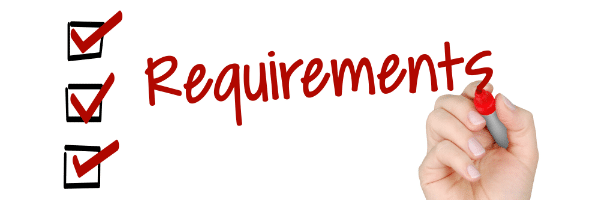 It is also a project management tool that tracks progress over time. It allows a quick visual to determine the project status from planned versus actual.
Monitoring
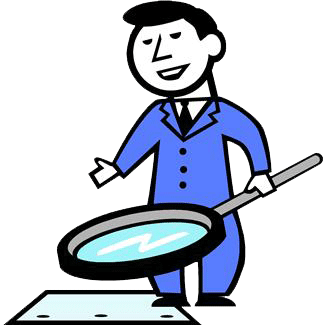 Planning
Execution
3rd
2nd
1st
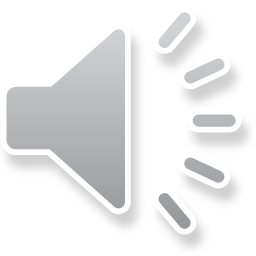 Projects Accomplishment Summary
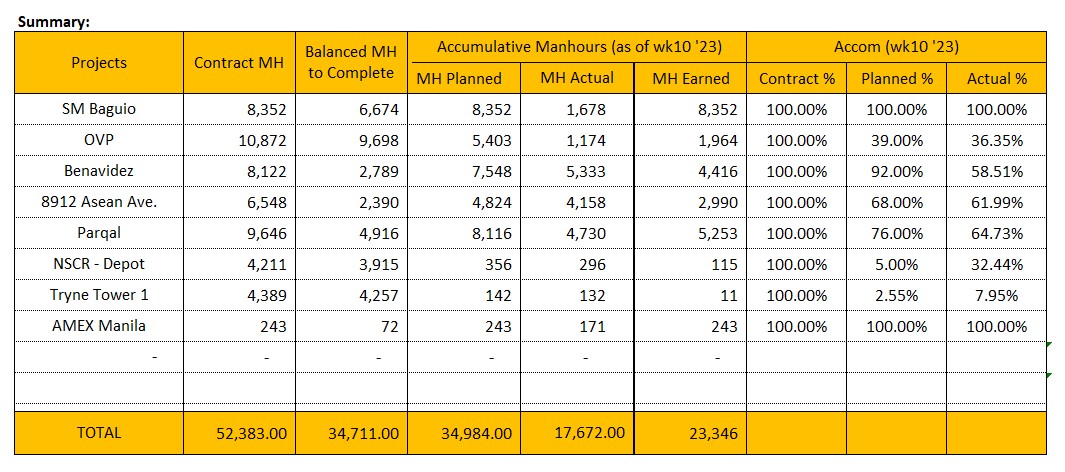 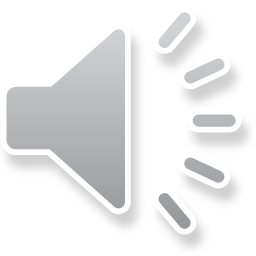 Project S-curves (Manhours and Manpower Efficiency)
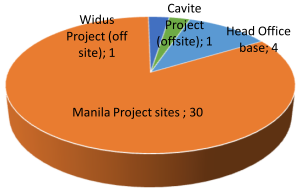 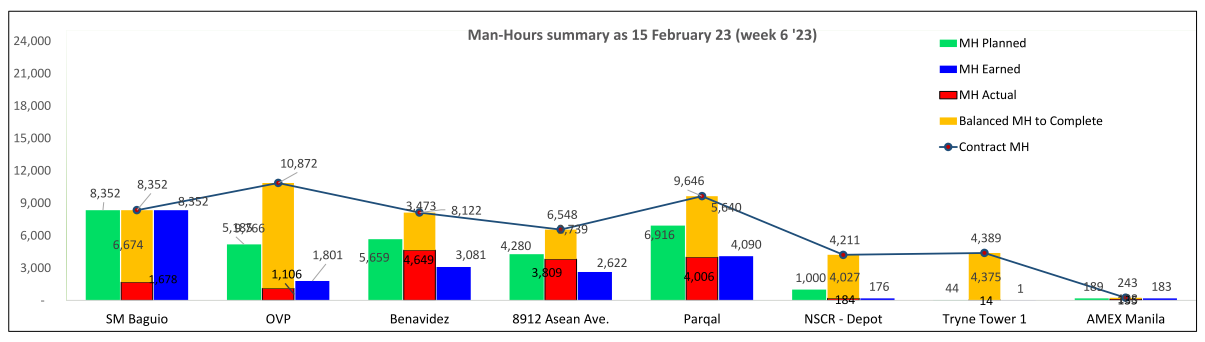 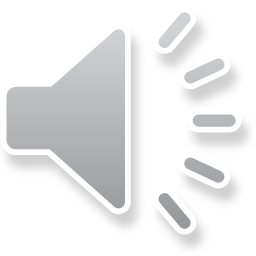 Project S-curves (Accomplishment Efficiency)
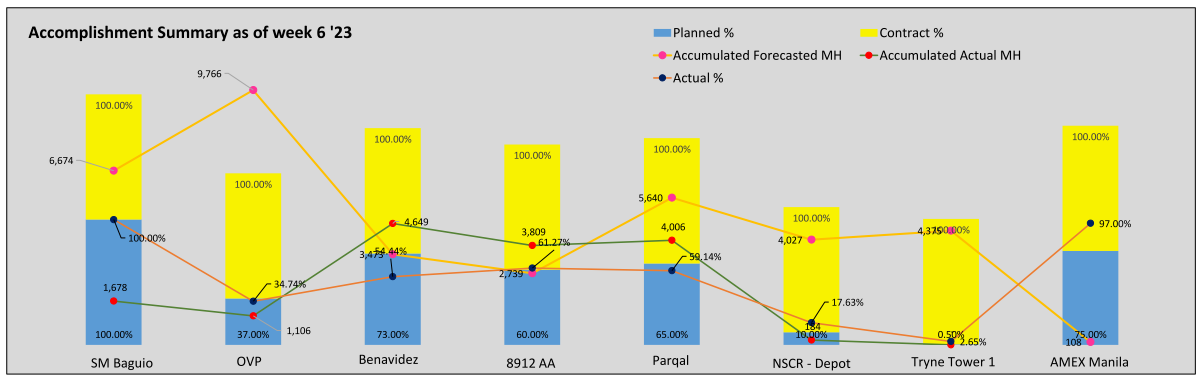 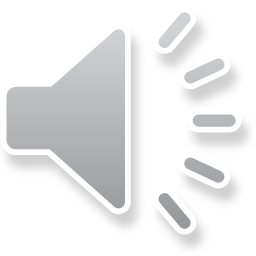 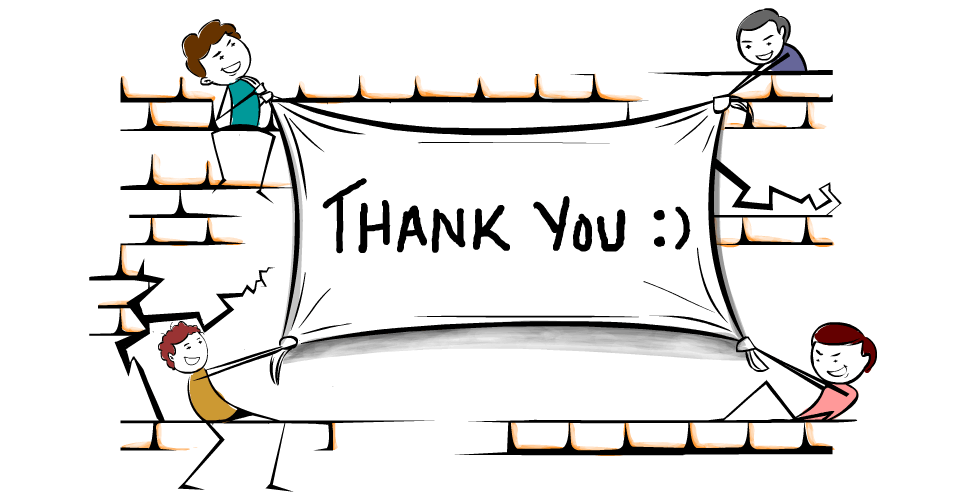 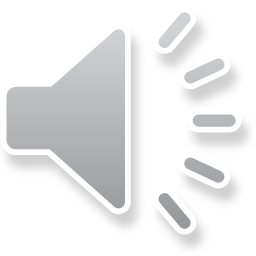